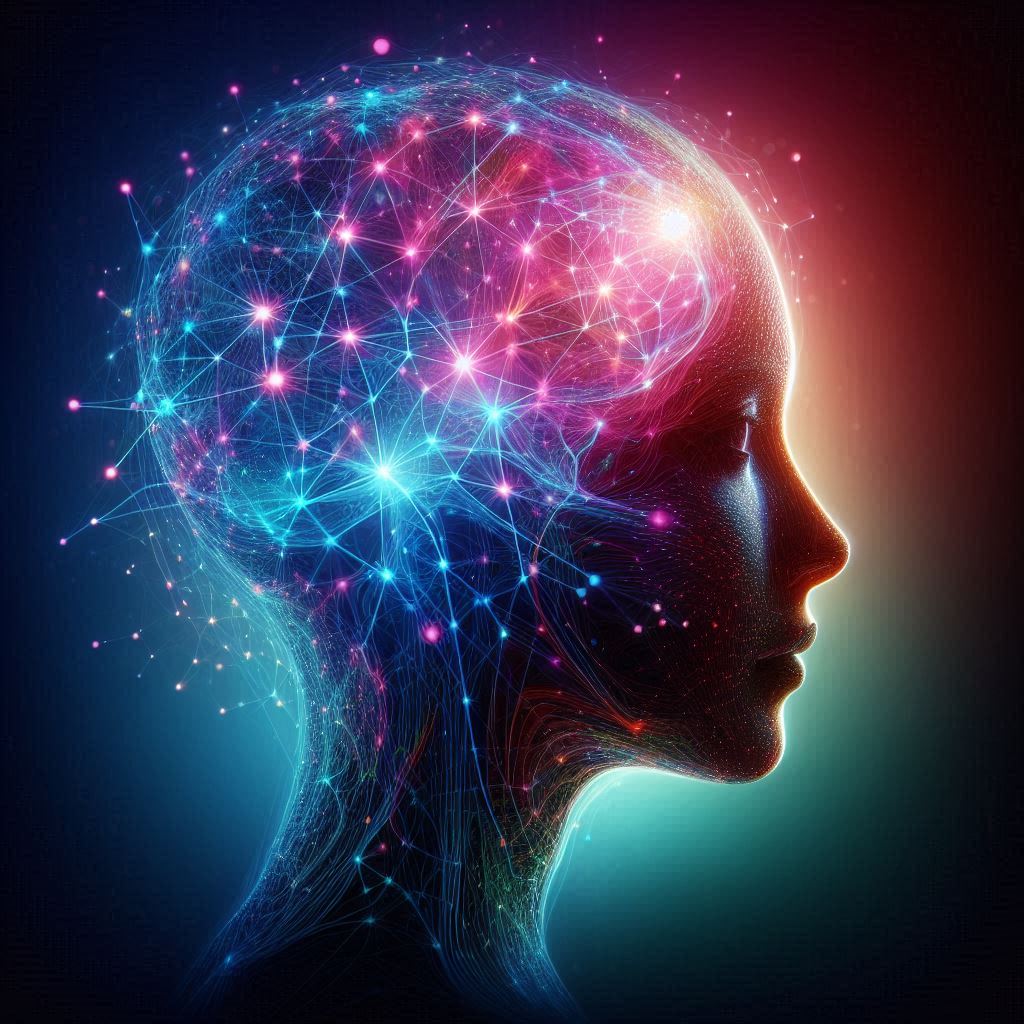 IV Encontro de Ciência de Dados

Desafios, inovações e aplicações para um mundo em transformação digital

08 a 10 de outubro de 2024
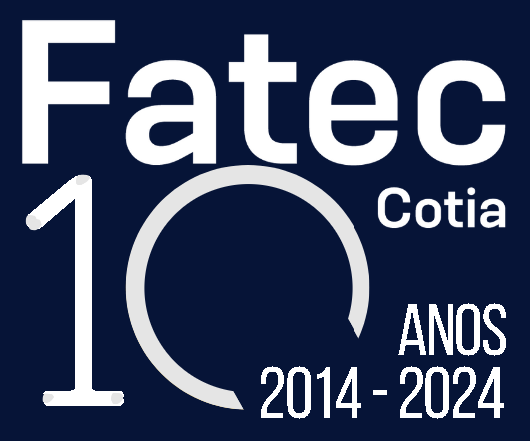 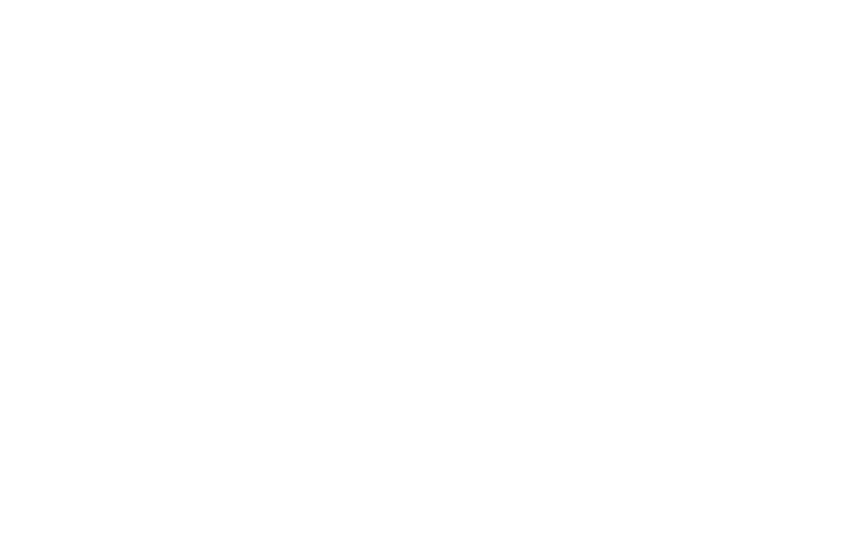 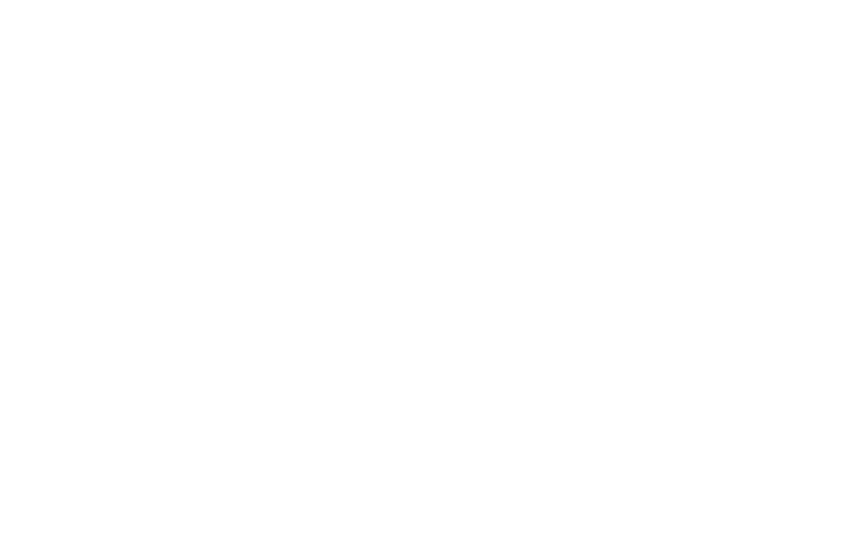 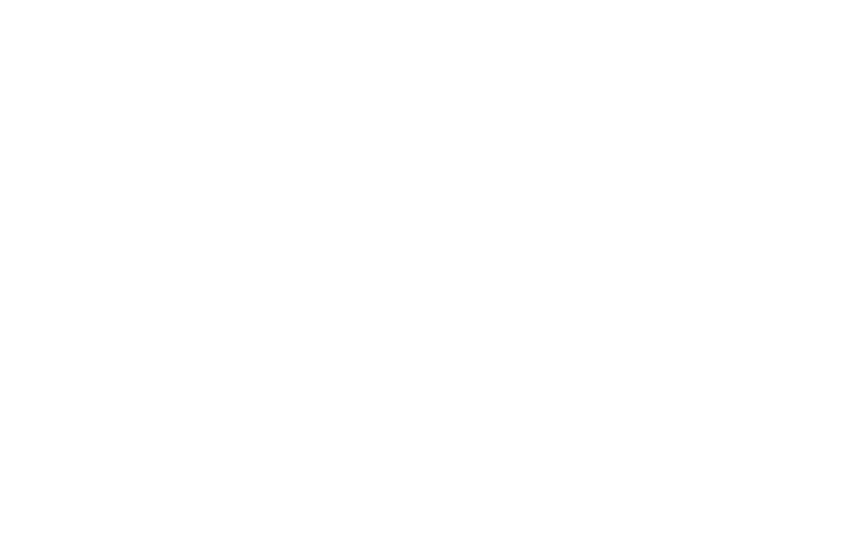 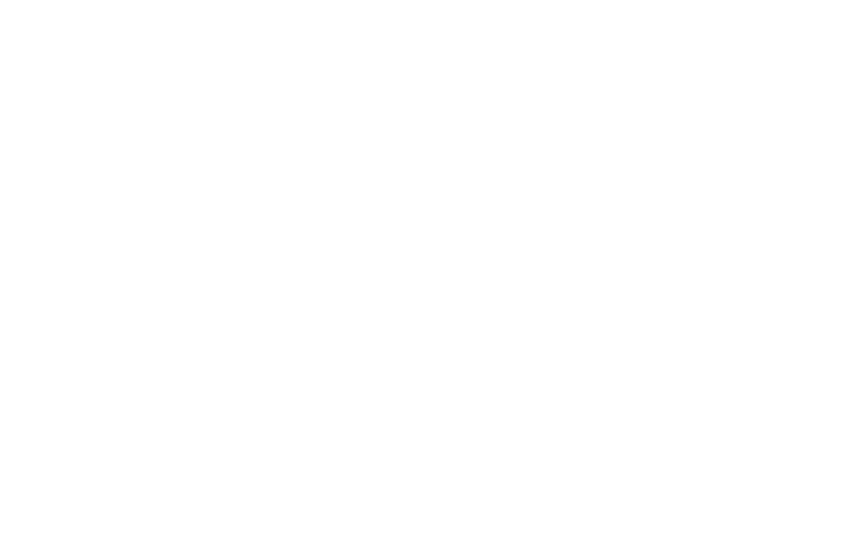 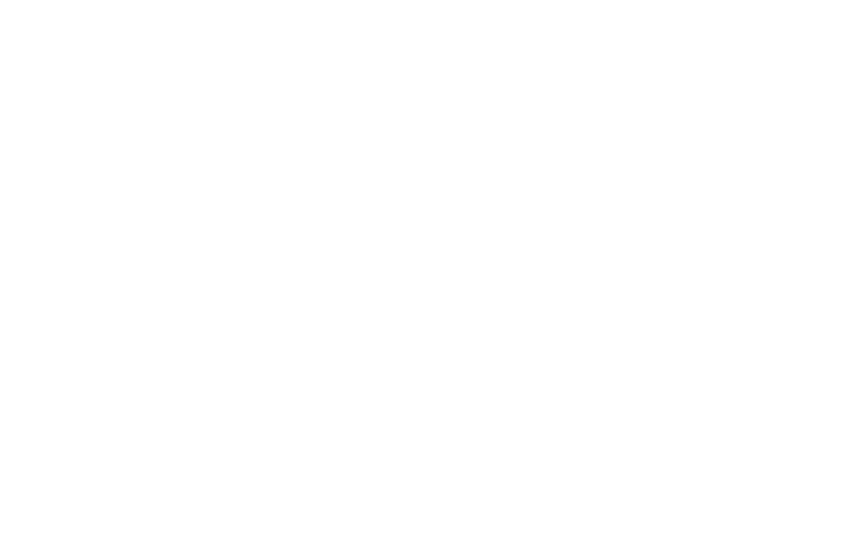 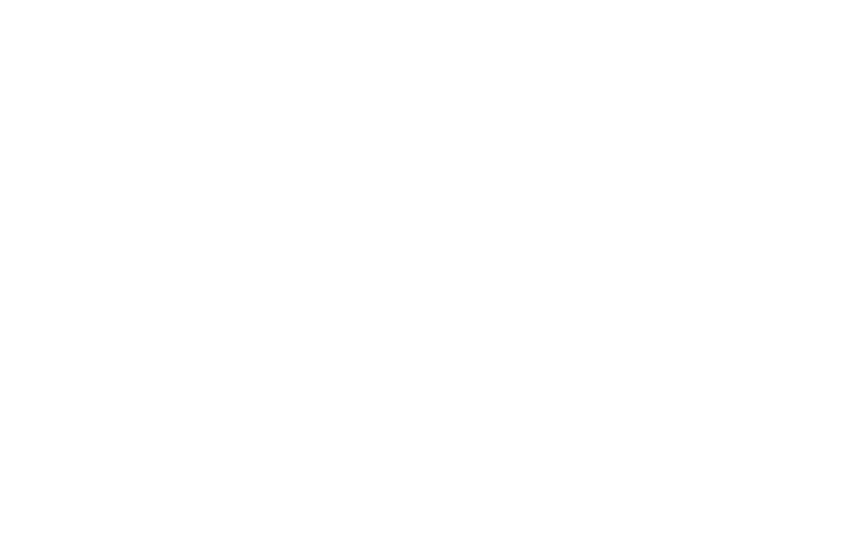 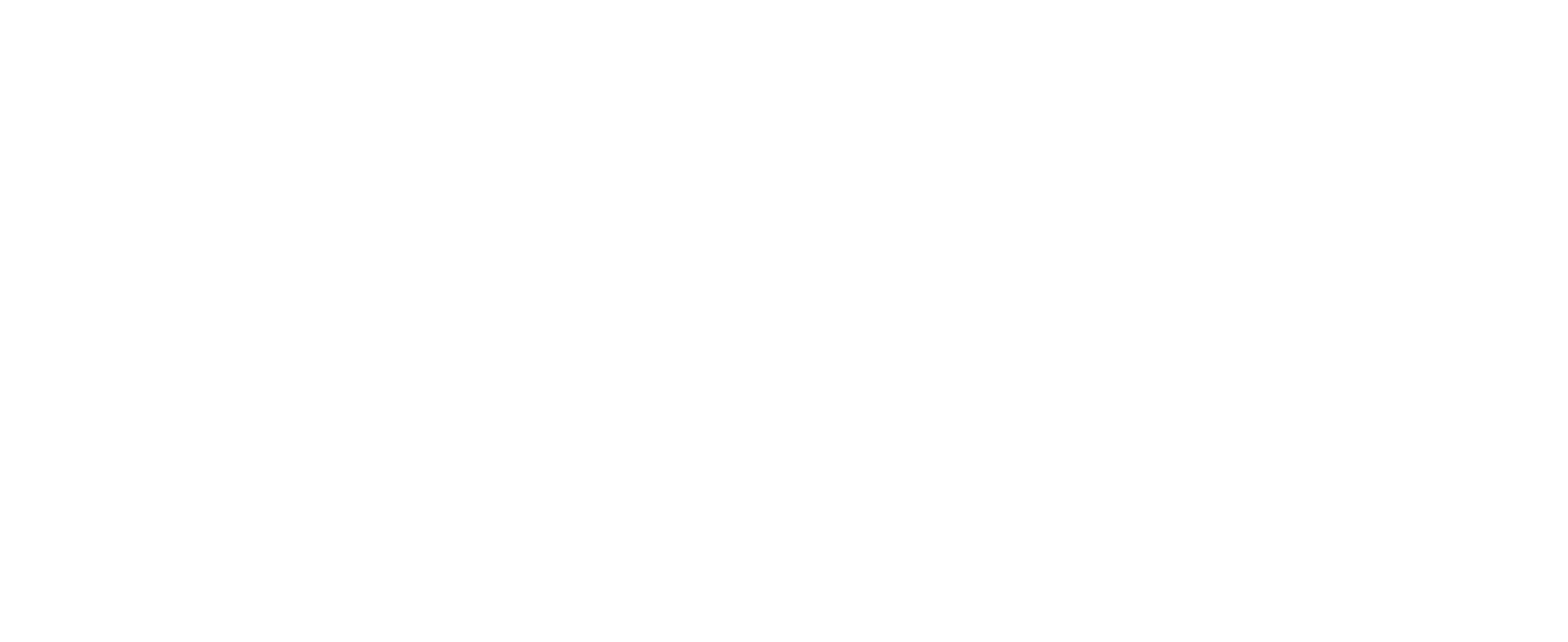 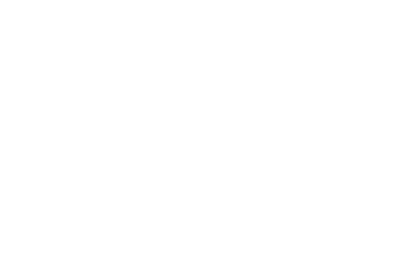 1
IV Encontro de Ciência de Dados
Título do trabalho
Nome completo dos autores separados por vírgula 
Fatec XXX
Roteiro
Introdução
Objetivo
Contexto
Materiais e Métodos
Análise e Discussão
Conclusão
Bibliografia
Introdução
Esta é a introdução para a nossa técnica.
Isso é importante pois acreditamos que…
Etc….
IV Encontro de Ciência de Dados
Título do trabalho
Nome completo dos autores separados por vírgula 
Fatec XXX